The Missing Piece to the Coaching Puzzle
Bruce Wahlgren
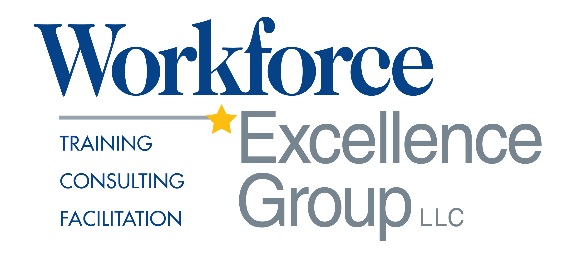 Game Plan
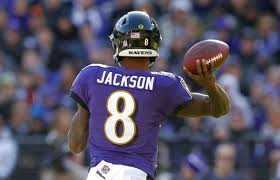 Emotions and Behavior
Channeling Techniques
How Can I Use This Stuff?
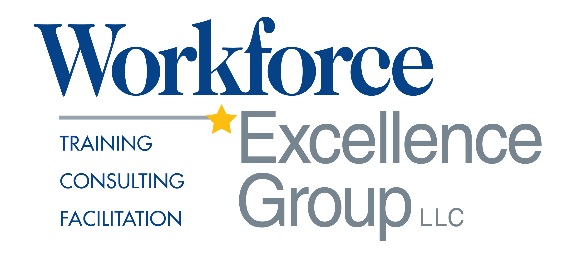 Bruce Wahlgren
President and Lead Trainer
Professional Development
Soft Skills Curriculum & Training
Job Seeker Services5 Steps to Rapid Employment program50+ Job Seeker program
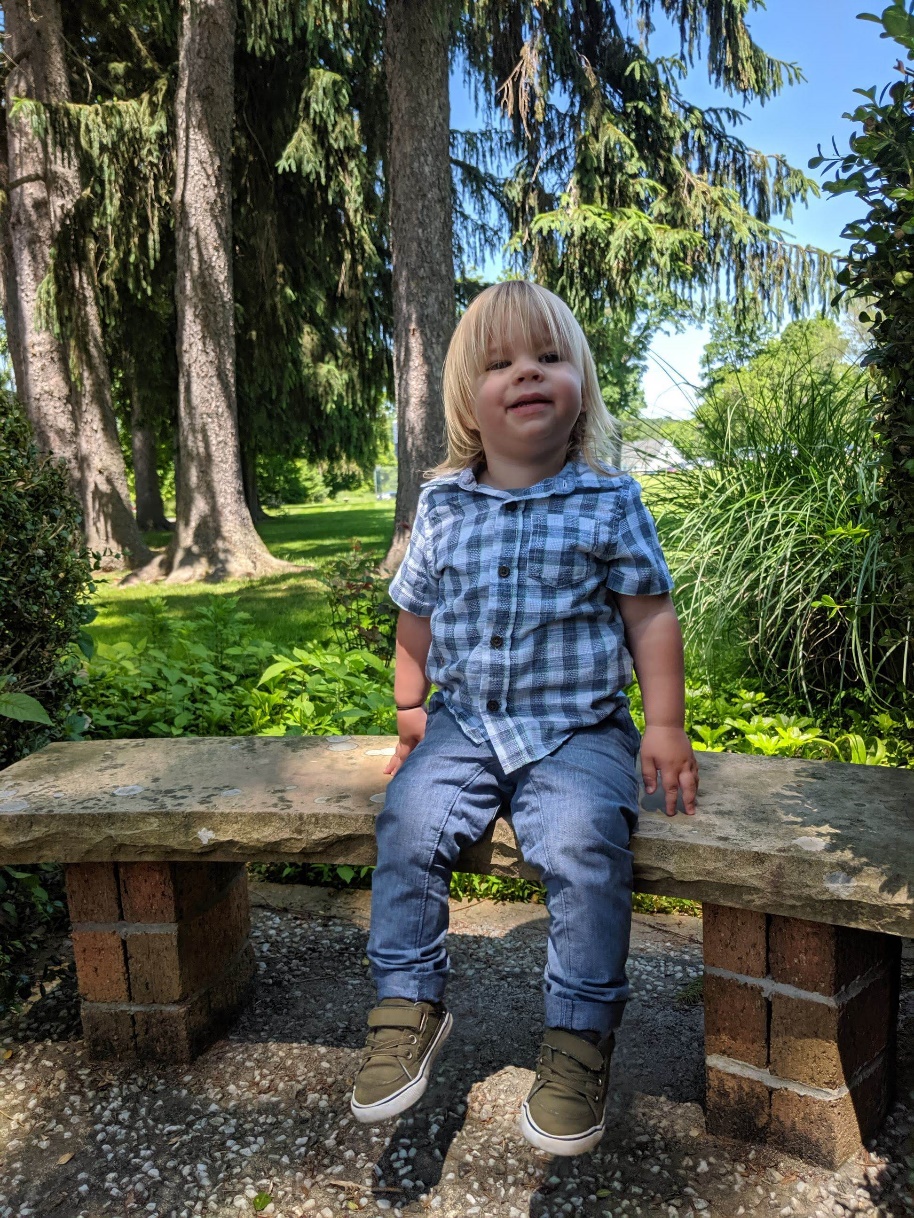 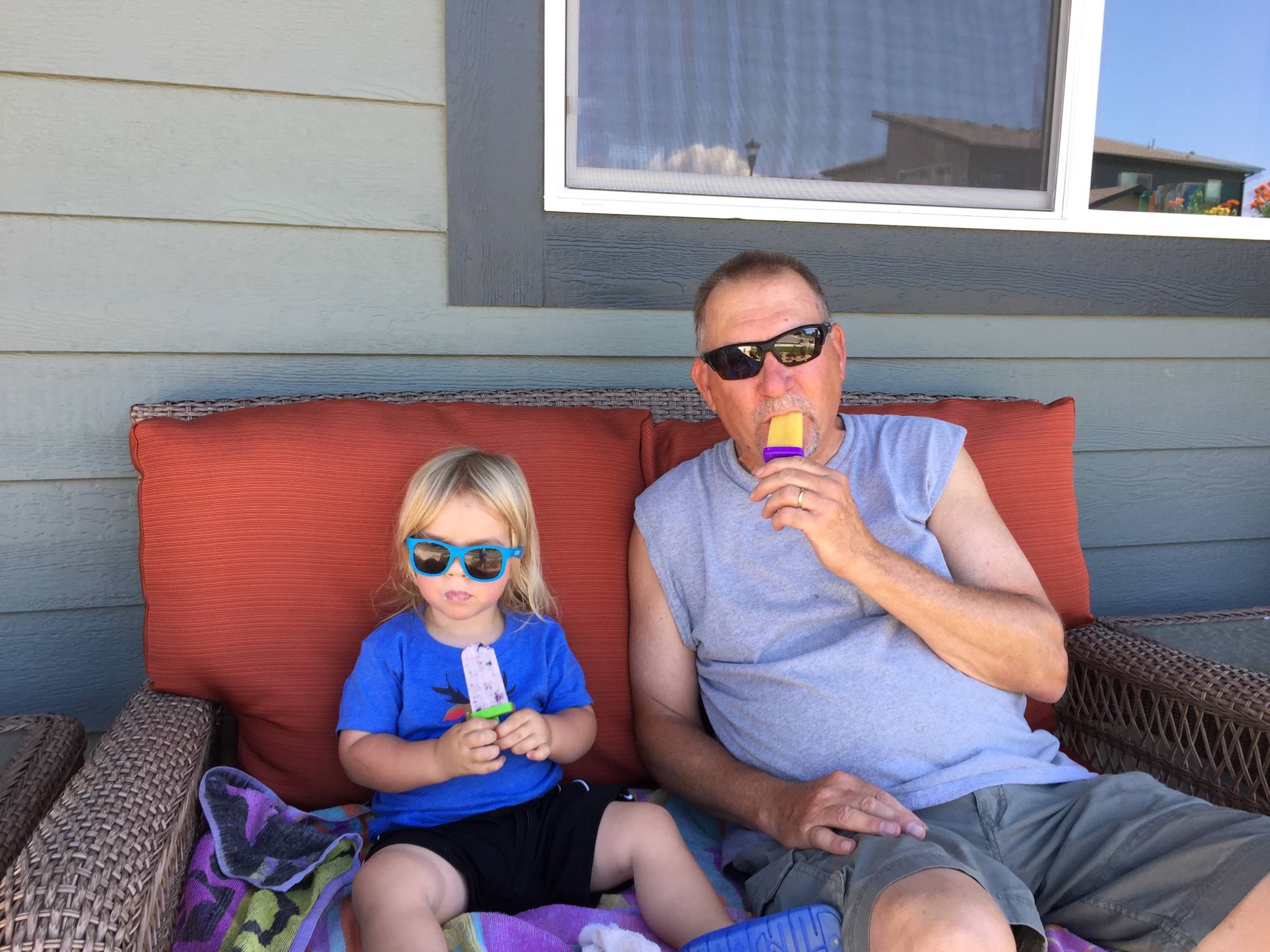 Wyatt & Grampa
Wyatt
4
Emotions Determine Quality of Life
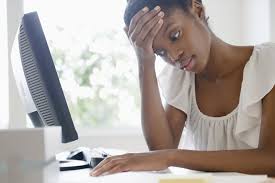 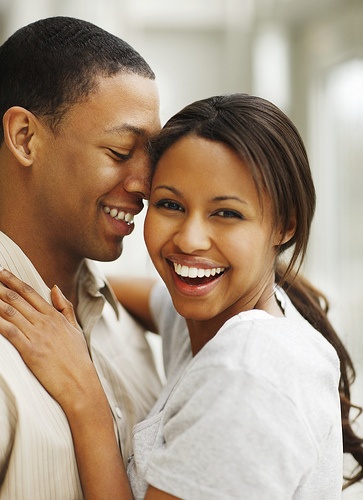 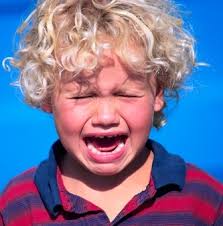 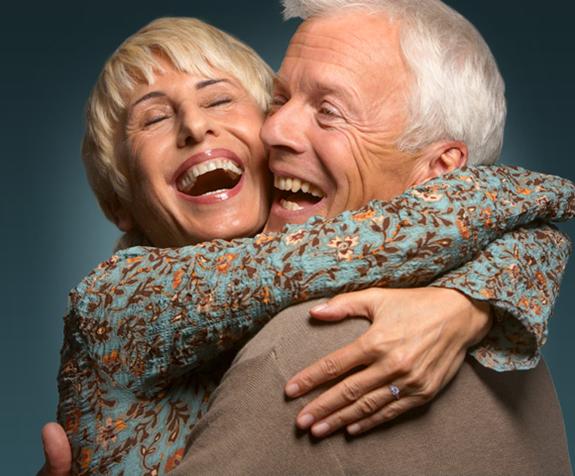 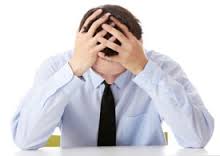 (Not Wyatt)
“We all need a daily checkup from the neck up to avoid Stinkin’ Thinkin’ which ultimately leads to hardening of the attitudes”
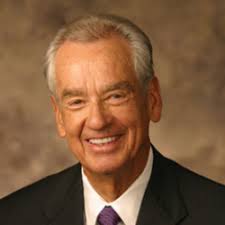 Zig Ziglar
Change your thinking, change your emotions
The Two Truths about Emotions
CREATE
CREATE
CREATE
CREATE
CREATE
CREATE
#1
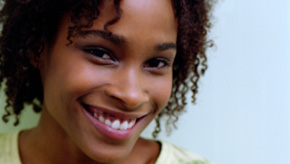 The Two Truths about Emotions
DESTROY
DESTROY
DESTROY
DESTROY
DESTROY
DESTROY
#2
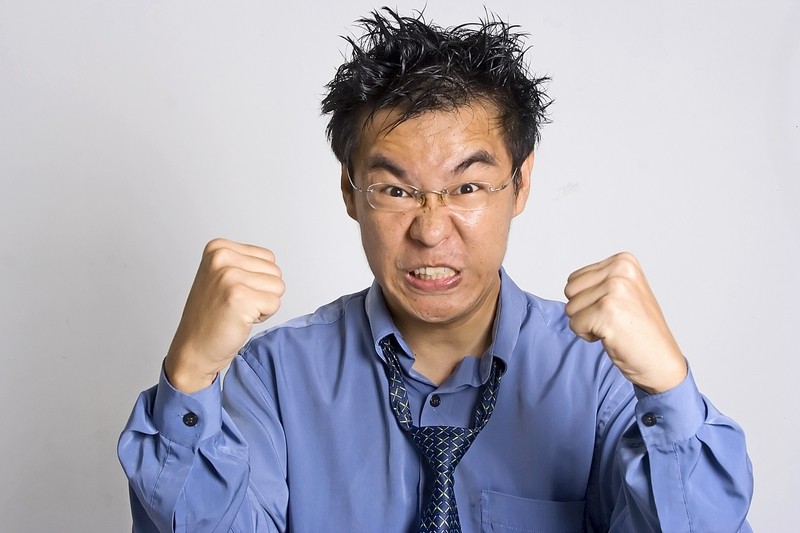 The Two Truths about Emotions
CREATE
CREATE
CREATE
CREATE
CREATE
CREATE
#1
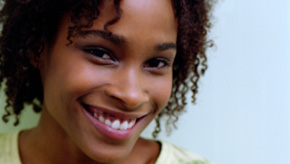 The Two Truths about Emotions
DESTROY
DESTROY
DESTROY
DESTROY
DESTROY
DESTROY
#2
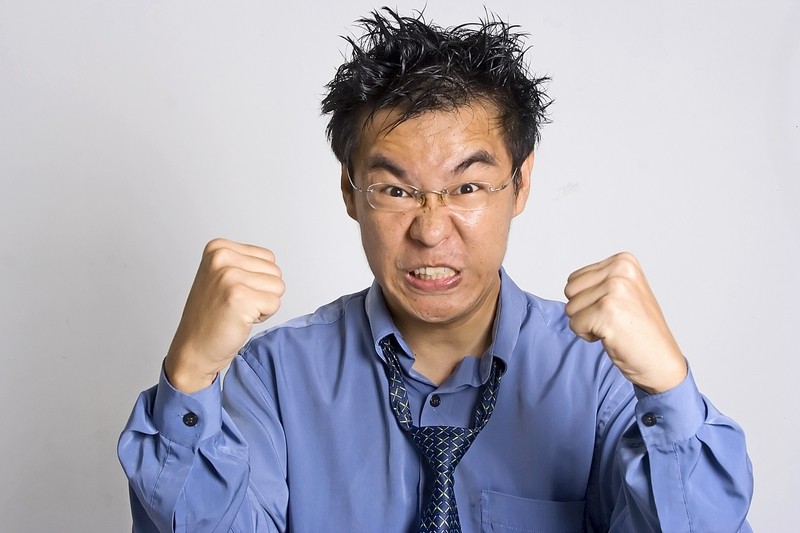 The Two Truths about Emotions
CREATE
CREATE
CREATE
CREATE
CREATE
CREATE
#1
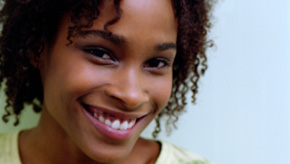 The Two Truths about Emotions
DESTROY
DESTROY
DESTROY
DESTROY
DESTROY
DESTROY
#2
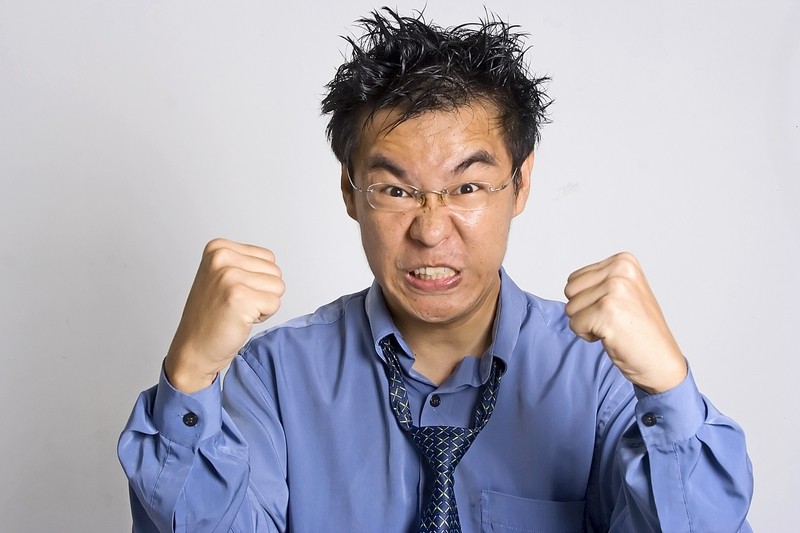 The Two Truths about Emotions
CREATE
CREATE
CREATE
CREATE
CREATE
CREATE
#1
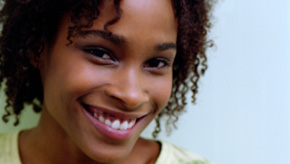 The Two Truths about Emotions
DESTROY
DESTROY
DESTROY
DESTROY
DESTROY
DESTROY
#2
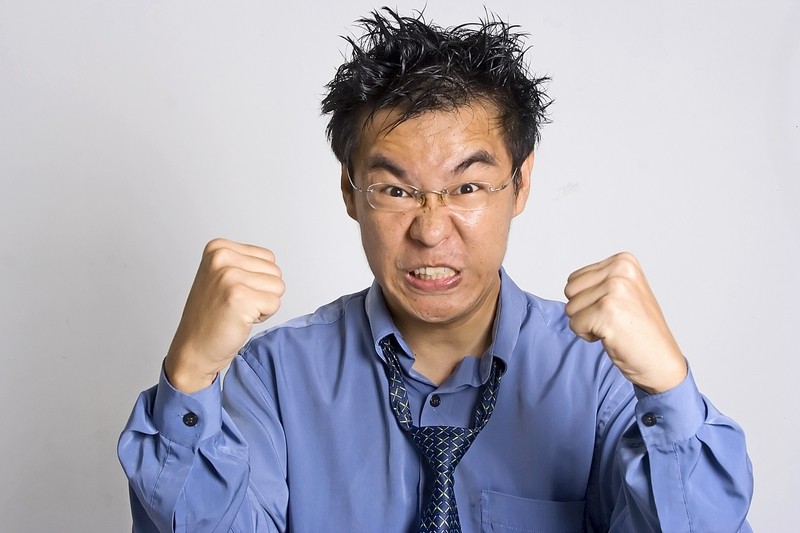 Emotional Channeling Techniques
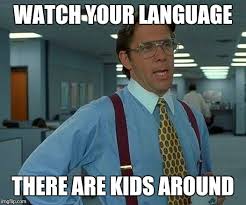 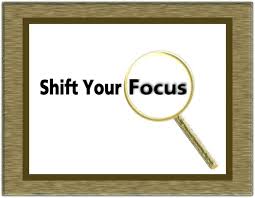 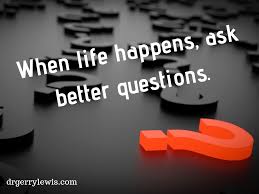 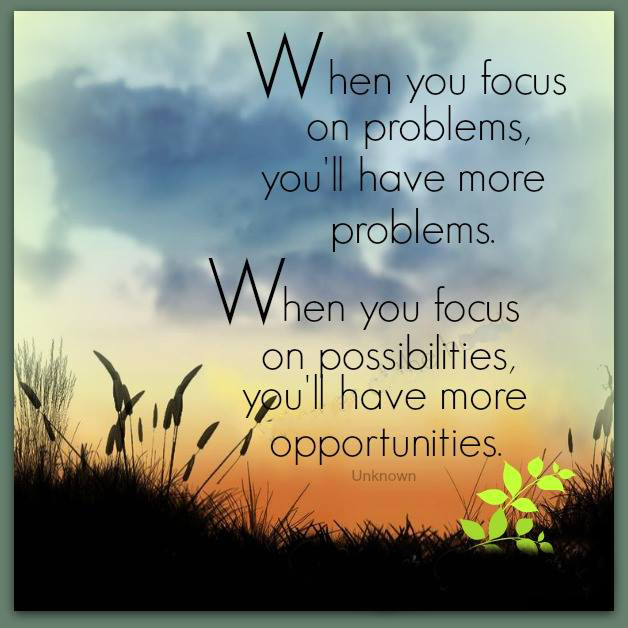 Your Mind is a Remote Control
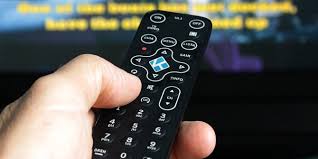 Your Turn
We Get What We Focus On
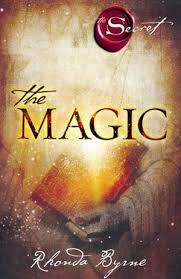 20
Ivan Pavlov
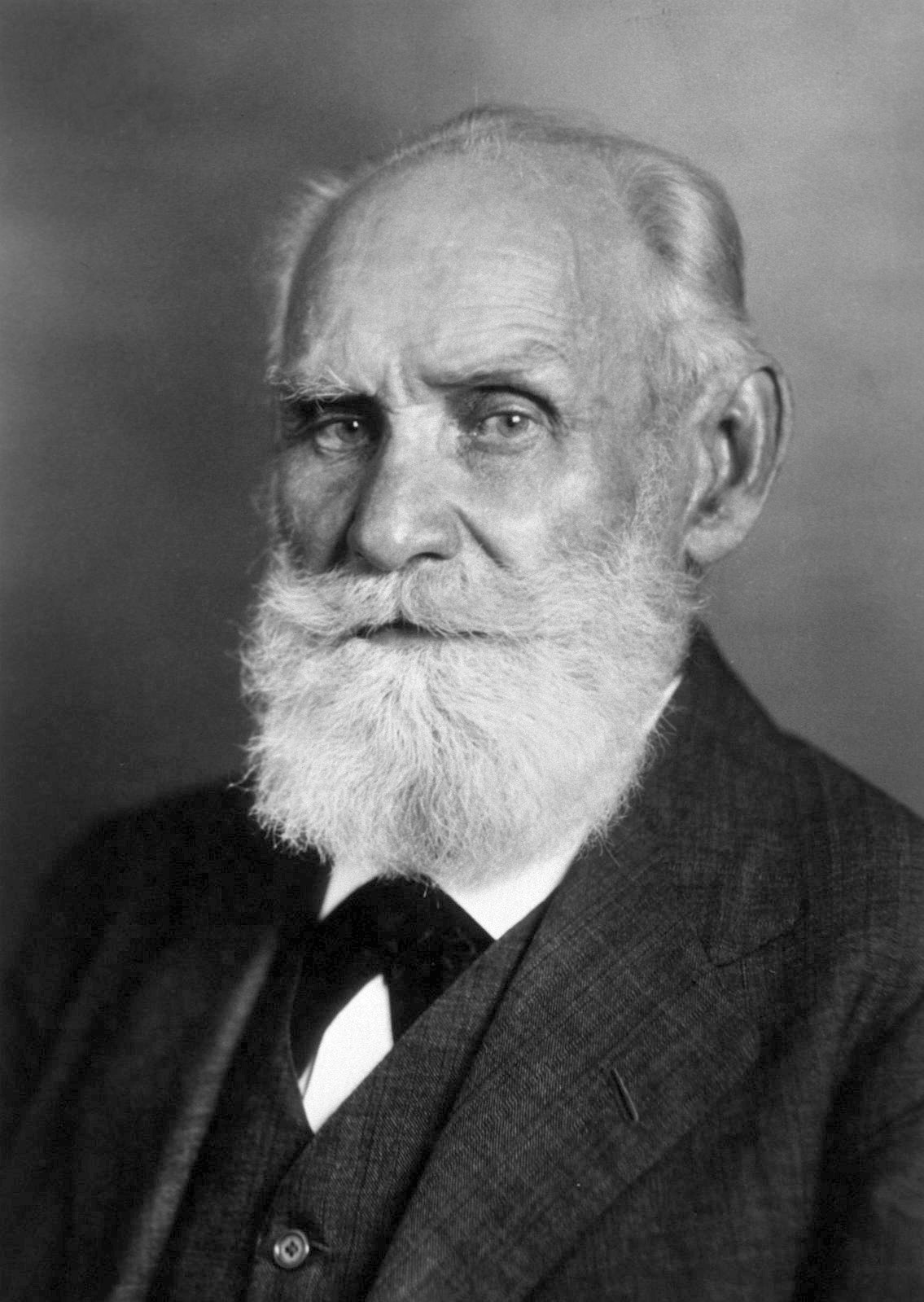 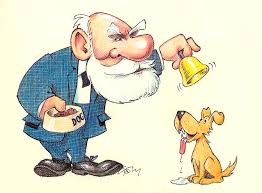 Watch Your Language
Creates Fear
Creates Hope
Job Search  
Networking 
Unemployed
Job Campaign
Creating personal sales force
Changing jobs/careers
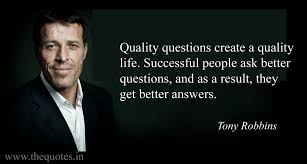 Ask Courageous Questions
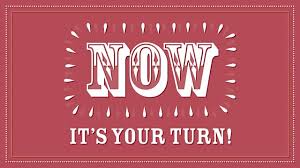 Application
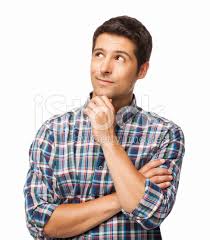 My LessonsMy Commitments
Thank You!
Bruce Wahlgren
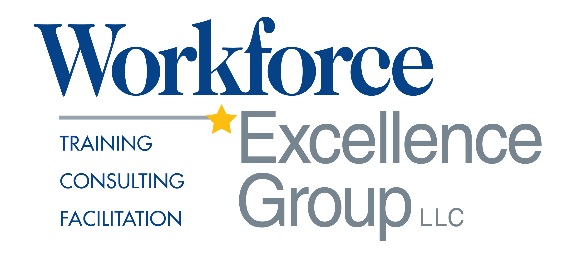